PRavděpodobnost a statistika5.cvičení
1
Obsah
Normální rozdělení + 2 příklady
Nezávislé náhodné veličiny
Dvourozměrná náhodná veličina
Marginální rozdělení pravděpodobnosti
Spojitá NV - rozdělení
NORMÁLNÍ rozdělení pravděpodobností
X ~ N(μ,σ)

hustota a distribuční funkce:




μ=0, σ=1 → NORMOVANÉ NORMÁLNÍ ROZDĚLENÍ

hustota:
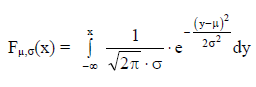 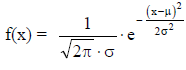 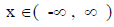 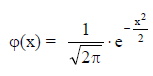 Normované normální rozdělení
pro stanovení hodnot distribuční funkce (nenormovaného) normálního rozdělení provádím převod na normované normální rozdělení, tzv. standardizaci:



hustota pravděpodobnosti normovaného normálního rozdělení je sudá funkce – platí proto
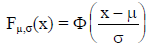 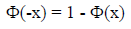 Příklady
Předepsaný objem automaticky plněné krabice mléka je 1litr. Povolená směrodatná odchylka je 0,03 l. Předpokládejme, že objem mléka v krabici je náhodná veličina s normálním rozdělením. Kolik procent krabic bude mít objem menší než 0,97 l?

Obsah  popela v uhlí lze popsat náhodnou veličinou s normálním rozdělením pravděpodobnosti. Průměrný obsah je 16,99% s rozptylem 7,0756%. V kolika vagónech z 250 můžeme očekávat obsah popela mezi 12 až 20 procenty?
[Speaker Notes: EXCEL!!!]
Limitní věty
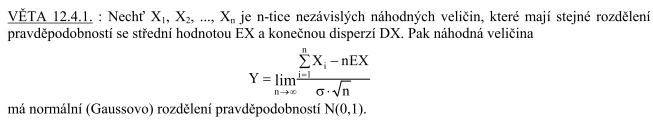 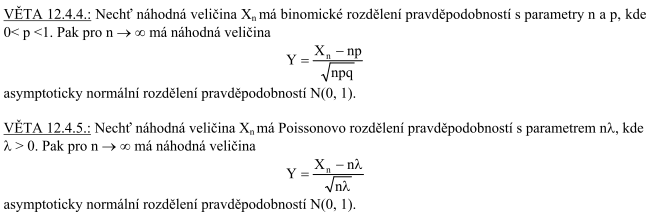 [Speaker Notes: EXCEL!!!]
Příklady
Pojišťovna uzavřela pojistku s 1000 klienty. Pravděpodobnost, že v následujících 5ti letech nastane pojistná událost je u každého z nich 0,2. Jaká je pravděpodobnost, že v následujících 5ti letech nastane více než 200 pojistných událostí?


V zásilce velkého rozsahu jsou 2% nekvalitních výrobků. Jaká je pravděpodobnost, že v náhodném výběru o rozsahu n = 1000 bude nejméně 10 a nejvýše 30 nekvalitních výrobků?
[Speaker Notes: EXCEL!!!]
Dvourozměrná náhodná veličina
Vícerozměrná náhodná veličina
Příklady
Sbírka 68/6
[Speaker Notes: EXCEL!!!]
Příklady
Sbírka 68/6
[Speaker Notes: EXCEL!!!]
Marginální rozdělení pravděpodobností
Příklady
Tabulka udává pravděpodobnosti, s jakými student získá danou známku z testu z ČJ (NV X) a z M (NV Y). Určete pravděpodobnosti známek z jednotlivých testů
Nezávislost náhodných veličin
Příklady
Tabulka udává pravděpodobnosti, s jakými student získá danou známku z testu z ČJ (NV X) a z M (NV Y). Jedná se o nezávislé náhodné veličiny?
Příklady
V tabulce je uvedeno rozdělení pravděpodobností náhodných veličin X a Y. Jestliže předpokládáme, že jsou X a Y nezávislé, stanovte jejich sdružené rozdělení pravděpodobností.
Příklady
Sbírka 68/8 a),b),e)
Funkce jednorozměrné náhodné veličiny
známe rozdělení NV X → zajímá nás rozdělení pravděpodobností NV Y: Y = g(X)

X diskrétní:


X spojitá; g ryze monotónní:



!nezapomenout na „převod“ intervalů!
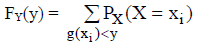 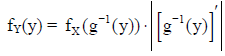 Funkce dvourozměrné náhodné veličiny
známe rozdělení dvojice náhodných veličin (X,Y) → zajímá nás rozdělení pravděpodobností NV Z:
	Z = h(X,Y)

(X,Y) diskrétní:


(X,Y) spojitá:
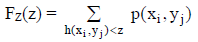 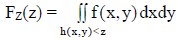 Příklady
Sbírka 71/3 a),b),e)